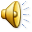 Victor Astroga
Franco Santini
Presenta
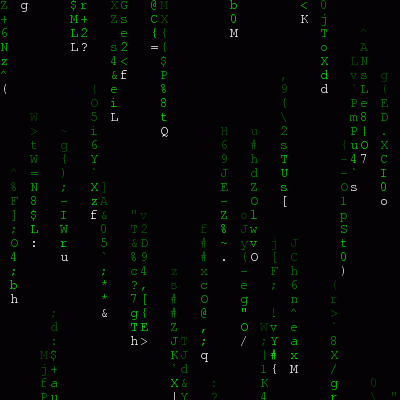 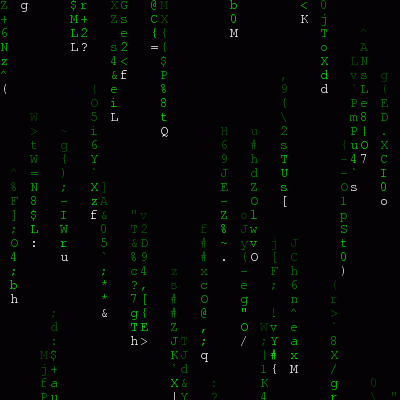 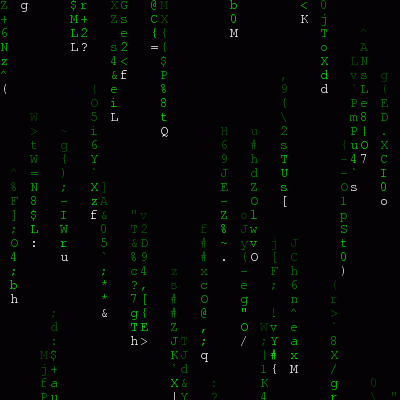 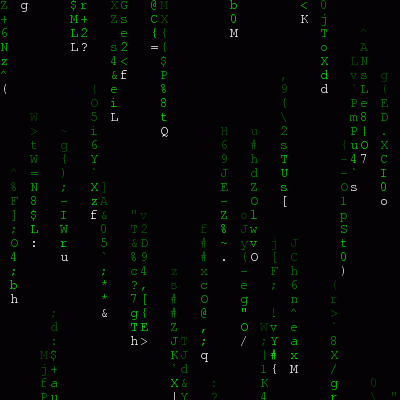 Virus informAtico
Virus
Es un tipo o clase de programa o software
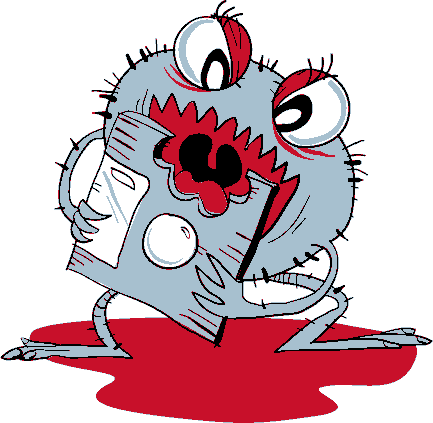 Funcionamiento
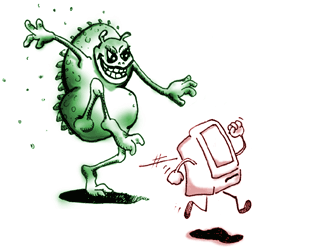 Virus
Se adjunta a
Propaga al sistema
Se
Programa o Archivo
El Contagio
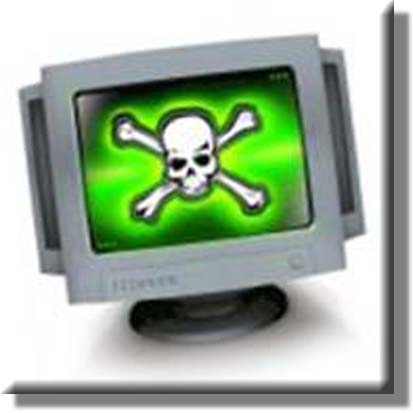 Virus
Disquetes
Vías de infección
Redes de Ordenadores
Ejecución  en la  memoria
Cualquier medio de transmisión de información
Virus
Realiza
La replicación
Propagación y activación
Una Copia(de si mismo) en sistema
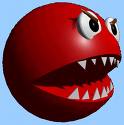 El virus activo
Virus Activo
Propagación
Funcionamiento normal
Al sistema y control del mismo
Actividades no deseadas
Desarrollo de
El ataque
Mientras que se van copiando en otros programas el virus comprueba ciertas condiciones si estas cumplen el virus produce el daño con la consiguiente pérdida de información.
TIPOS DE VIRUS
Según su propagación
Aquellos que infectan archivos

 Virus de acción directa.
Virus residentes
virus de boot
Según su comportamiento
En función de su comportamiento

Virus uniformes
Virus encriptados
Encriptación fija
Virus oligomórficos
Virus polimórficos
Virus metamórficos 
Sobre-escritura
Stealth o silencioso
Virus informático
Profeso: Romina Iragorre 
Curso: 1º del Polimodal
Colegio: Tomas Alva Edison